Optimizing Solr Caching for VuFind
Benjamin Wiens
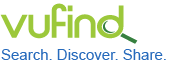 Apache Solr
Most popular search platform (netflix, instagram, etc.)

More ASF products: HTTPS Server, Tomcat

Powerful features 
Full-text search
Faceted (category) search
Database integration
Highly scalable
Caching
Pull Request #146
Why Optimize Solr Caching
Pull Request #146 (follow along)

Out of Memory (OOM) Issues for some users

Mailing List Suspicion

VuFind Summit 2013

Personally affected
Generic Setup
SolrMarc: MARC metadata imported into “biblio” index on Solr used by VuFind
[Speaker Notes: Often times the Solr Engine is on a separate server]
Solr Caching
Caching reduces duplicate work

Avoid searching entire index

VuFind’s Solr install utilizes
filterCache – greatest potential of memory consumption
queryResultCache – light weight
documentCache
[Speaker Notes: * Adjusting the queryResultCache; documentCache was more of a byproduct,]
In the beginning..
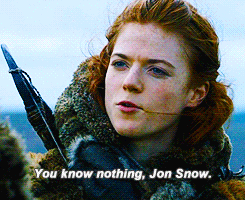 Hunch: filterCache too large
<filterCache size=300000>
But who set it? 
Solr configs vary dep on
   usage/index;
Solr wiki 16000 for special case

Caused OOM occasionally

Prove in test environment

SolrMeter
Stress test
Mimic production (logs)
[Speaker Notes: <!--NOTE! size and autowarmCount are very large and illustrating settings for using facet.method=enum (see note above)! -->]
Realistic Test Environment
Large environment: Harvard Bibs (13 million)

Logged Production Solr Queries and generated many more

1000 queries per second 

VuFinds default heap settings +
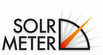 [Speaker Notes: /usr/local/vufind/solr/jetty/logs/ log location
Harvard bibs imported without extra formatting with into the solr index]
Confirmation
Reproduced OOM & showed filterCache responsible

Much smaller filterCache’s – no OOM

Mathematical Explanation

Filter queries are looked up in Solr’s filterCache (if enabled)
http://localhost:8983/solr/select?
&fq=language:german -- filter results to German documents
filterCache Key
Filter query’s are looked up in the filterCache
Entry in the filterCache could look like this: 
&fq=language:german 
Bit Array results [1, 0, 0, 0, 1, 0 , 0, 1, …, 0] 
This array stretches across the entire index
Bit array / Key is stored in heap memory
[Speaker Notes: * Unless there are very few results, then the bit representation is different]
SolrMeter
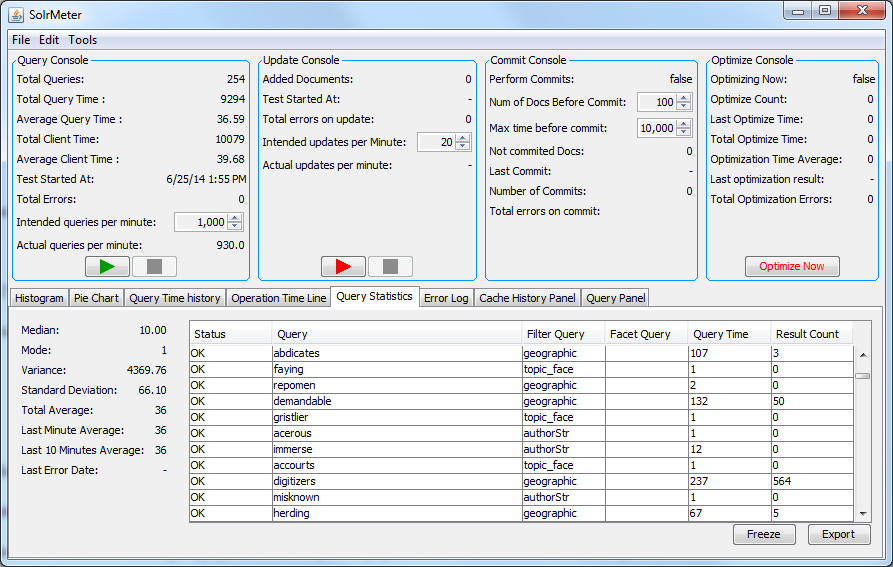 Solr UI
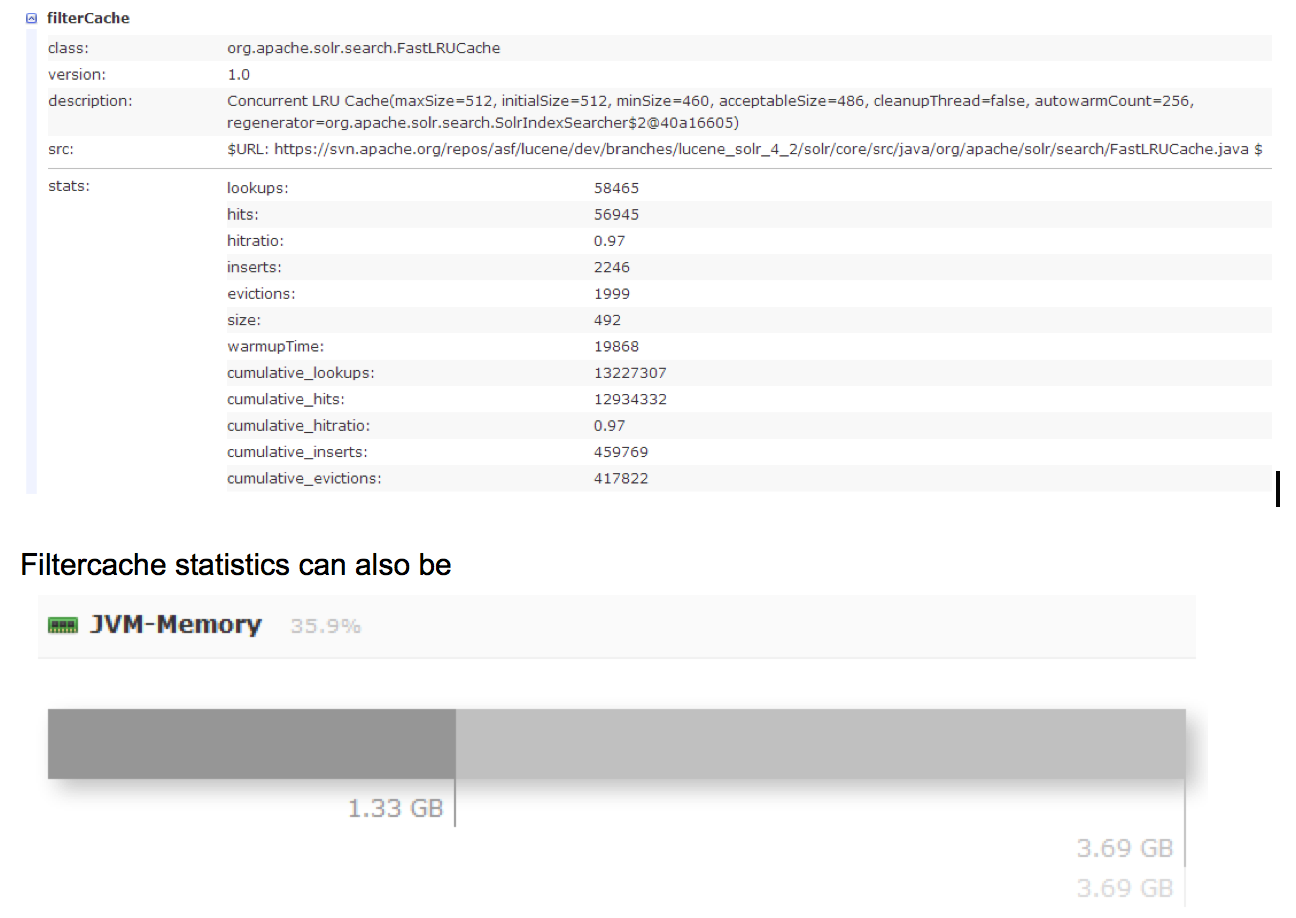 [Speaker Notes: useful resource to monitor is the heap memory usage that can be found in the Solr UI]
Balance (hit ratio)
Large filterCache size allows high memory consumption
Low filterCache size produces low hit ratio



maxDoc - (MaxDocuments)from the Solr UI
maxDoc/8 – bit to byte
Size – filterCache Size
128 - text of the fq clause
10 million docs, filterCache size 512 = 610mb
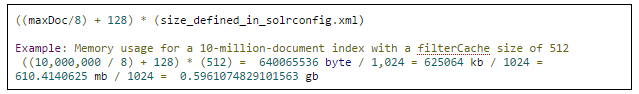 Production
calculate filterCache memory consumption

Use SolrMeter in a test environment (optional)

Carefully test production, slowly increasing filterCache size

Monitor Solr statistics
Monitor Production
echo `date -u` >> filterCache-log.txt && curl -sS http://solrserver/solr/biblio/admin/mbeans?stats=true >> filterCache-log.txt (Demian)
Cron for average / trends

Goal is a good hit ratio (~75-99%); acceptable evictions

<filterCache class="solr.FastLRUCache" size="512" initialSize="512" autowarmCount="256"/>
[Speaker Notes: Create an average and evaluate statistics with cron]
documentCache
Holds documents fetched from index
Sensitive to number of fields indexed for each document

Maximum size should be more than concurrent queries * max number of documents that can be fetched by query
*Guarantees no document fetched twice while processing another query

HAProxy to see max concurrent queries
Conclusion
Start with Solr’s default settings and tweak carefully

Monitor closely with SolrUI and scripts
Hit ratio’s
Evictions
Memory Usage 

Use SolrMeter for stress testing when necessary